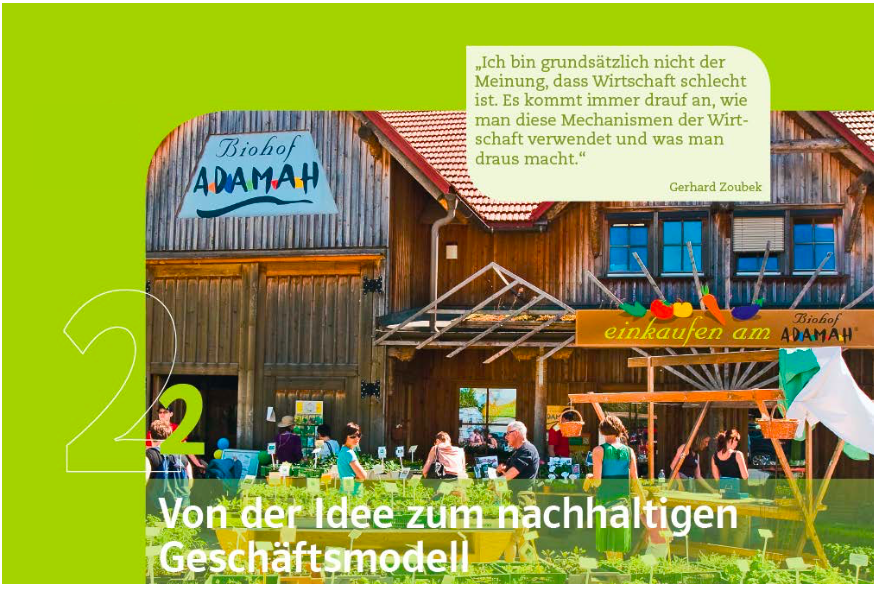 Geschäftsmodell
2HLW
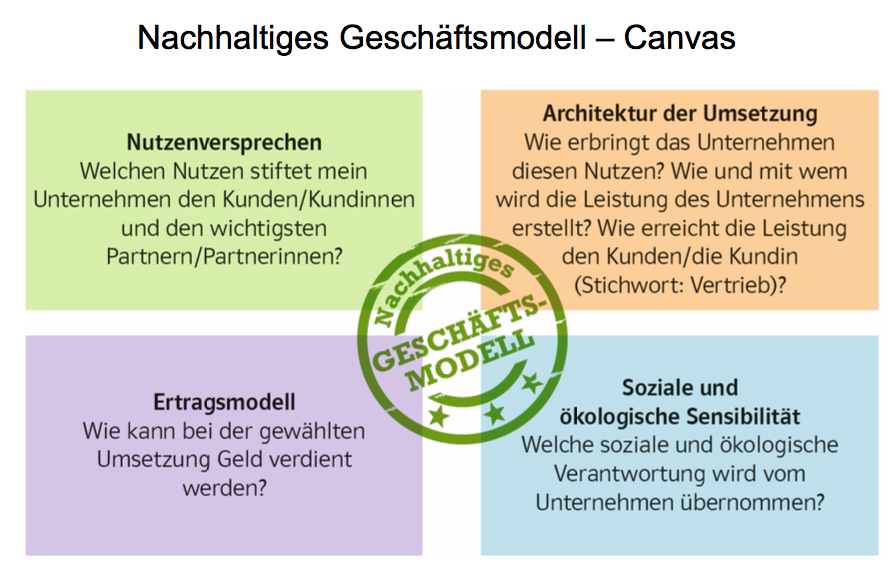 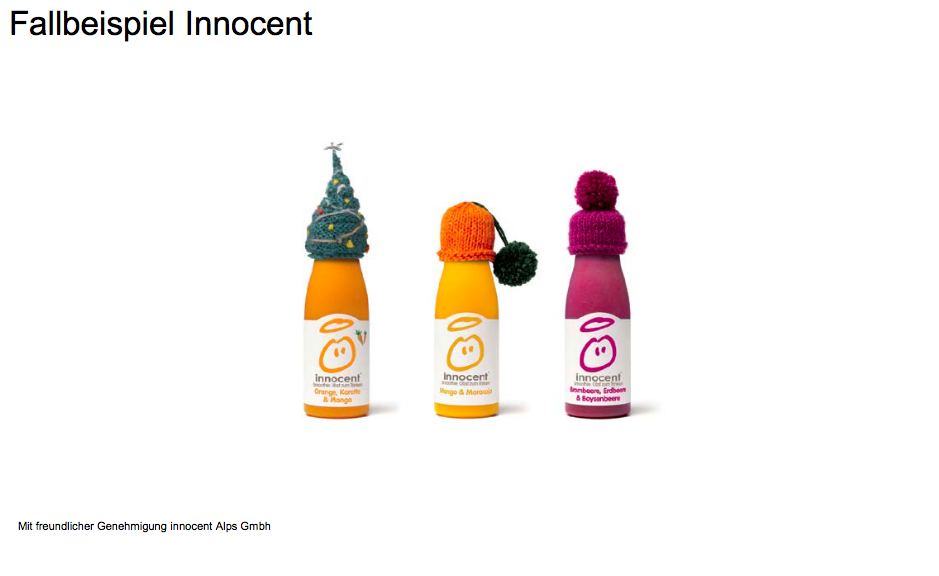 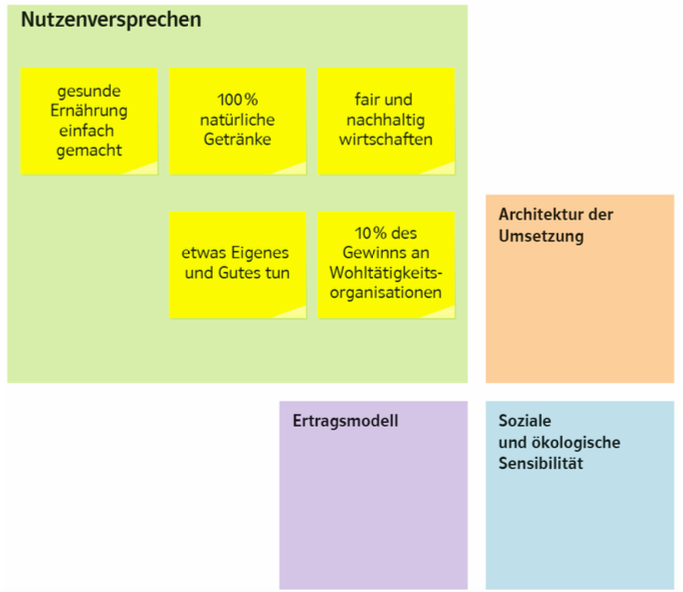 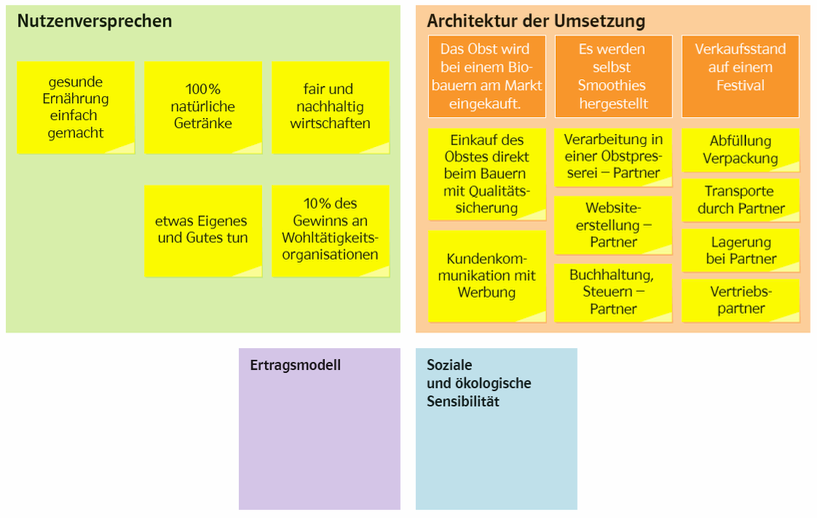 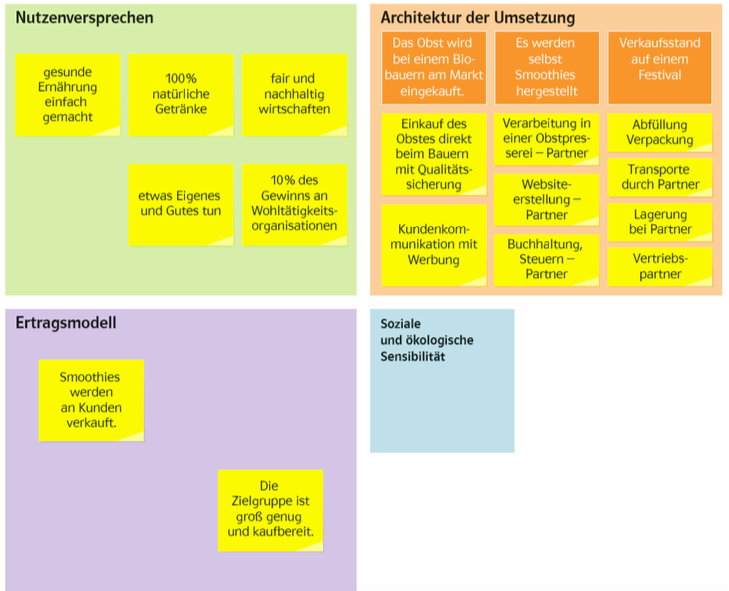 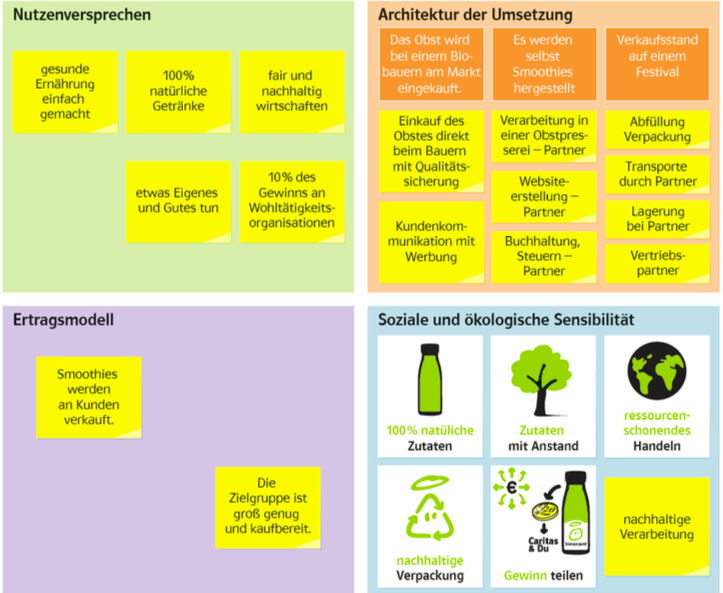 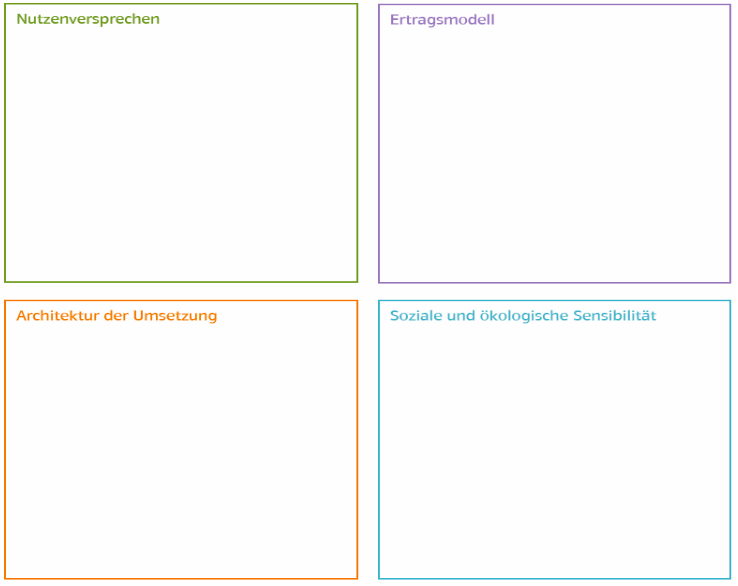